PHY 711 Classical Mechanics and Mathematical Methods
10-10:50 AM  MWF  Olin 103

Plan for Lecture 33:
Wave equation for sound
Example of linear sound
Non-linear effects in sound
11/14/2012
PHY 711  Fall 2012 -- Lecture 33
1
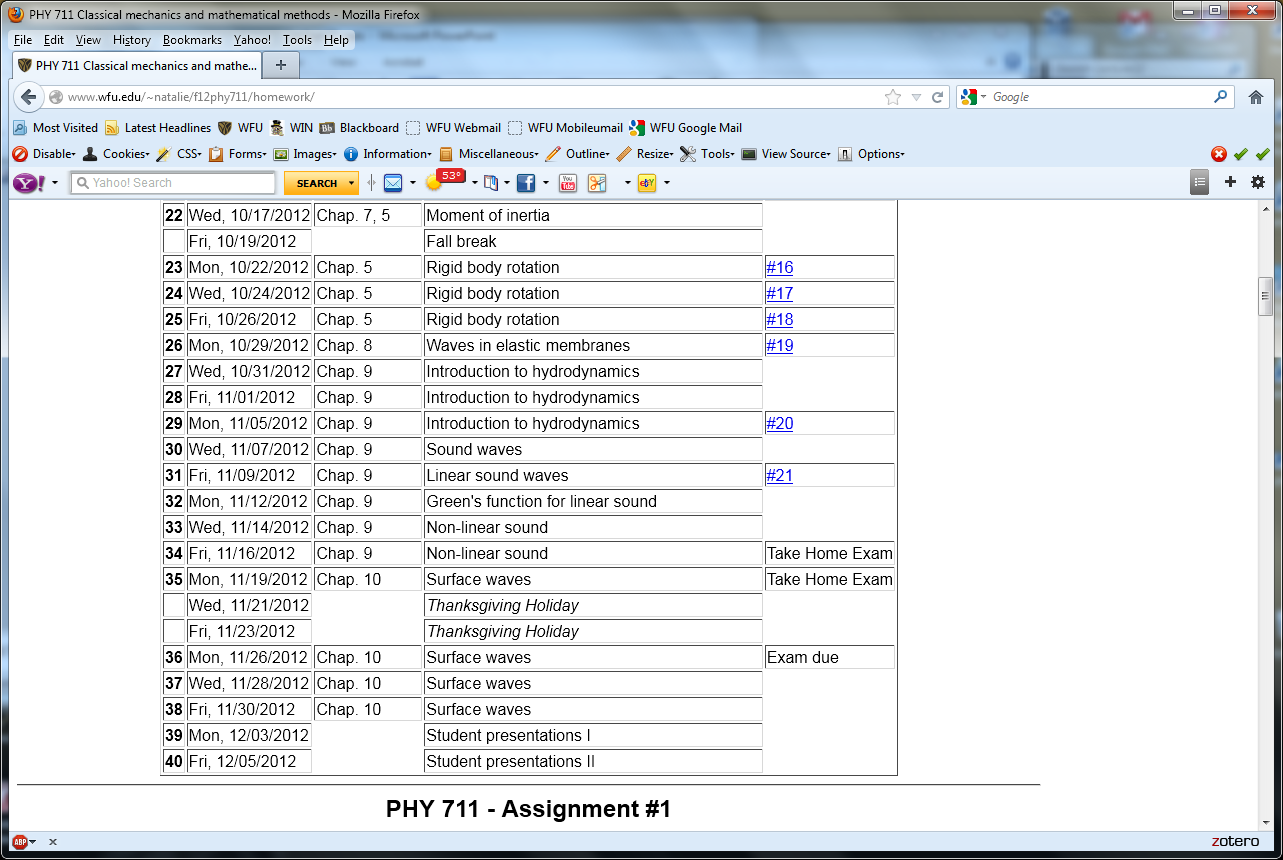 11/14/2012
PHY 711  Fall 2012 -- Lecture 33
2
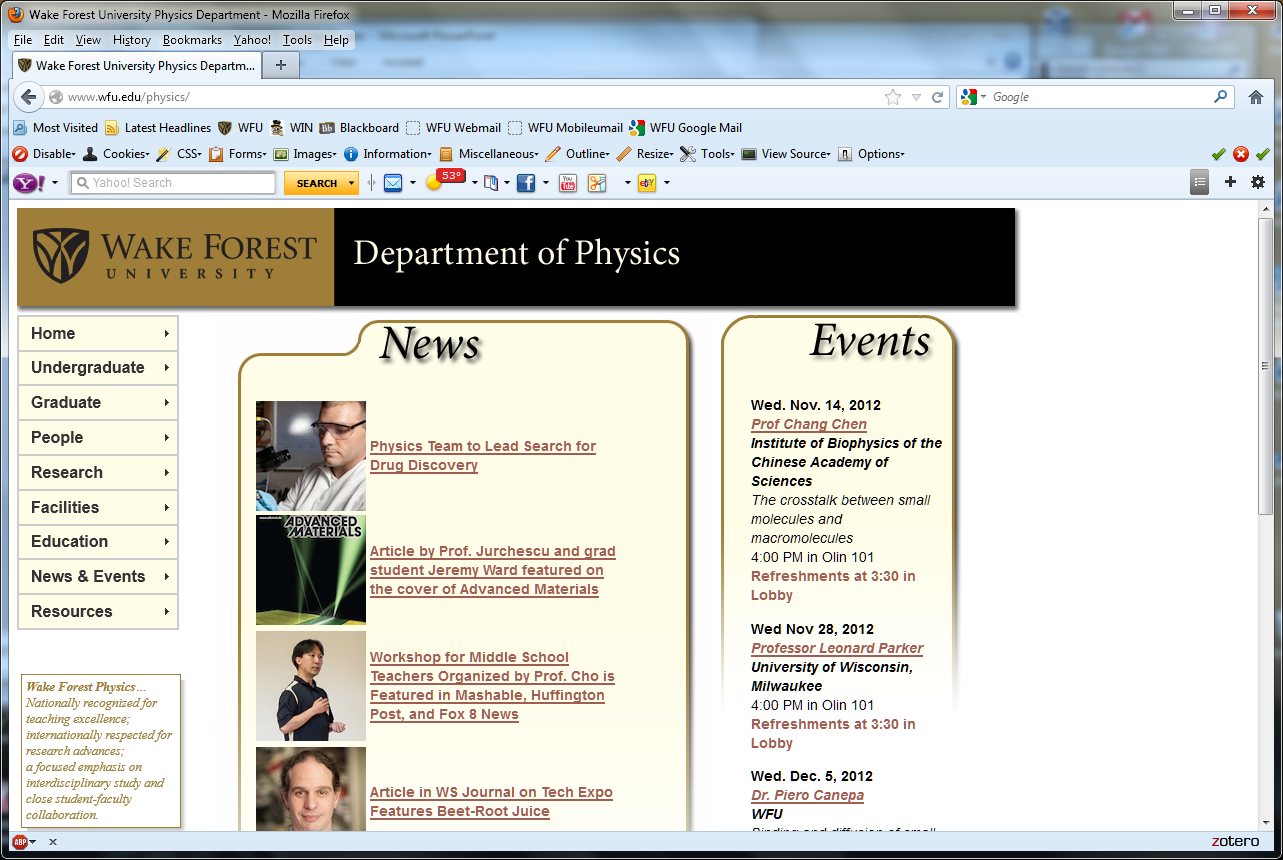 11/14/2012
PHY 711  Fall 2012 -- Lecture 33
3
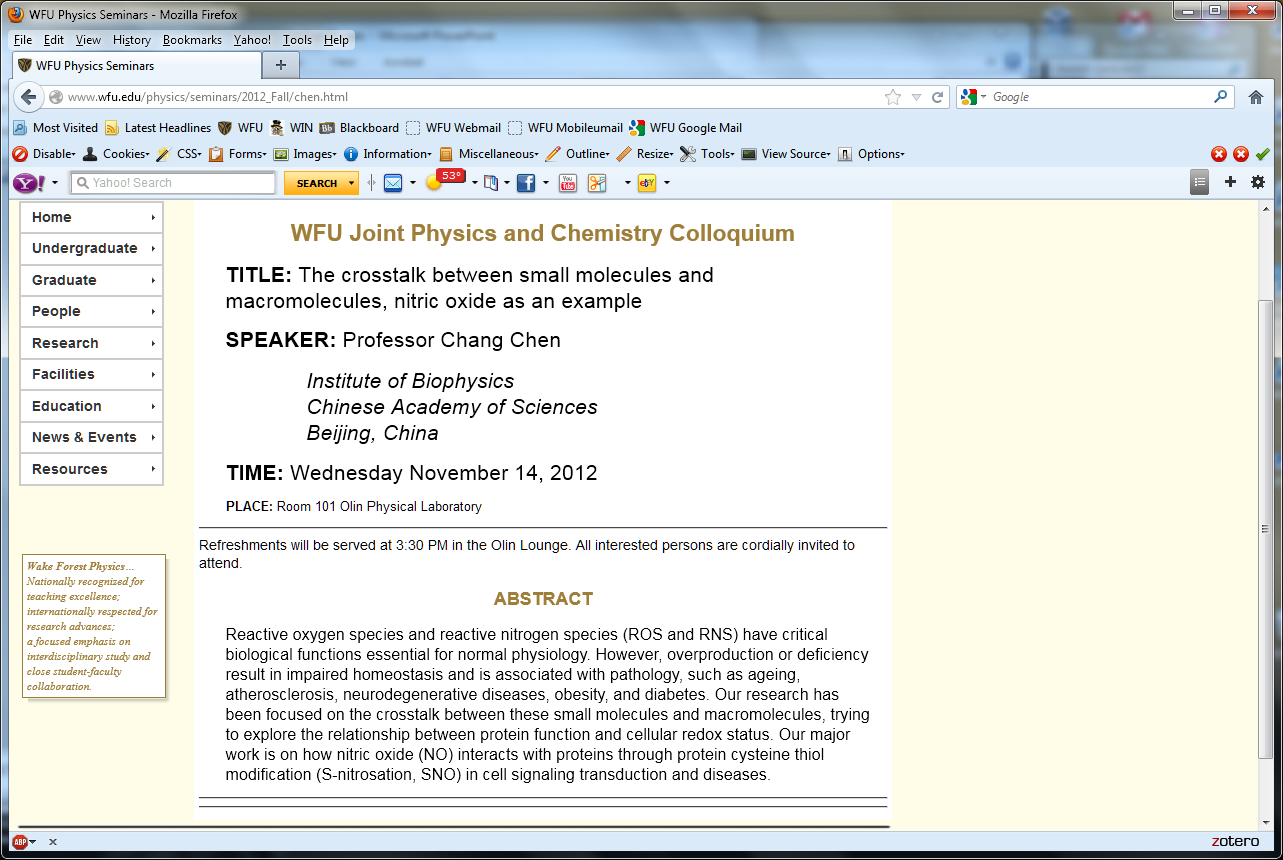 11/14/2012
PHY 711  Fall 2012 -- Lecture 33
4
Wave equation with source:
z
y
x
11/14/2012
PHY 711  Fall 2012 -- Lecture 33
5
Treatment of boundary values for time-harmonic force:
11/14/2012
PHY 711  Fall 2012 -- Lecture 33
6
11/14/2012
PHY 711  Fall 2012 -- Lecture 33
7
11/14/2012
PHY 711  Fall 2012 -- Lecture 33
8
11/14/2012
PHY 711  Fall 2012 -- Lecture 33
9
11/14/2012
PHY 711  Fall 2012 -- Lecture 33
10
Effects of nonlinearities in fluid equations  
  -- one dimensional case
11/14/2012
PHY 711  Fall 2012 -- Lecture 33
11
11/14/2012
PHY 711  Fall 2012 -- Lecture 33
12
11/14/2012
PHY 711  Fall 2012 -- Lecture 33
13
Traveling wave solution:
11/14/2012
PHY 711  Fall 2012 -- Lecture 33
14